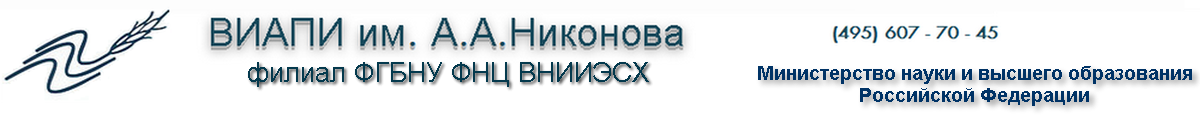 Комплексное развитие села: проблемы и решения.                                                                              А.В. Петриков, академик РАН
Предмет обсуждения и государственного регулирования – село, а не сельская территория
Село - исторически сложившаяся, специфическая социально-территориальная общность, форма расселения людей, отличающаяся от города малой плотностью населения и наличием небольших населенных пунктов 
Подсистемы села:
сельское сообщество
совокупность населенных мест и сельская экономика
территория
2
Показатели качества жизни в городе и на селе
* 2021 г. ** 2022 г.
Темпы роста численности сельского и городского населения, в % к 1970 г.
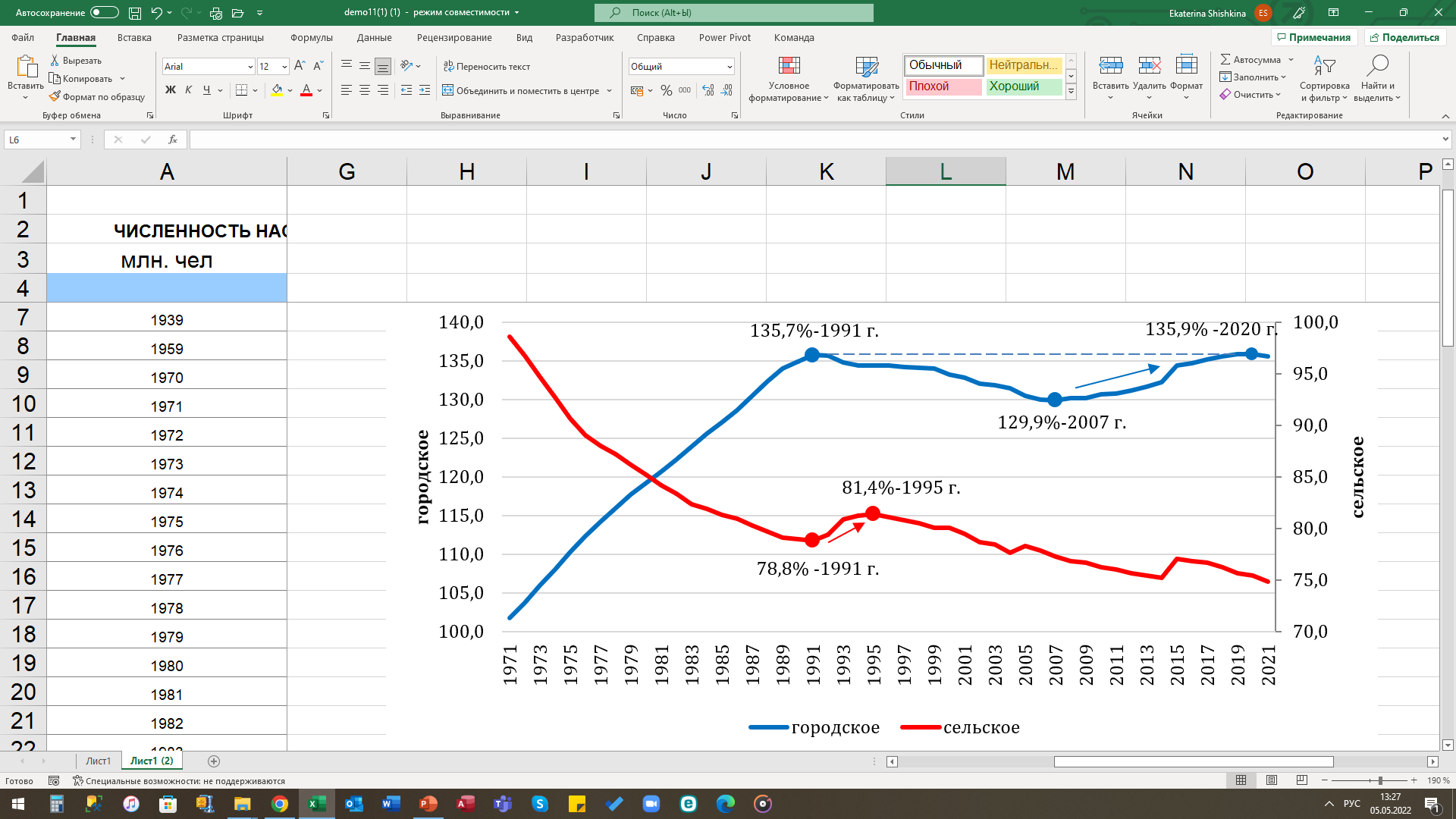 Распределение муниципальных районов страны по доле ЛПХ с заброшенными земельными участками (пустующими домами) по данным Всероссийских сельскохозяйственных переписей 2006 г. и 2016 г.
Удельный вес сельских домохозяйств с заброшенными земельными участками (пустующими домами) в общем их числе  по муниципальным районам  РФ
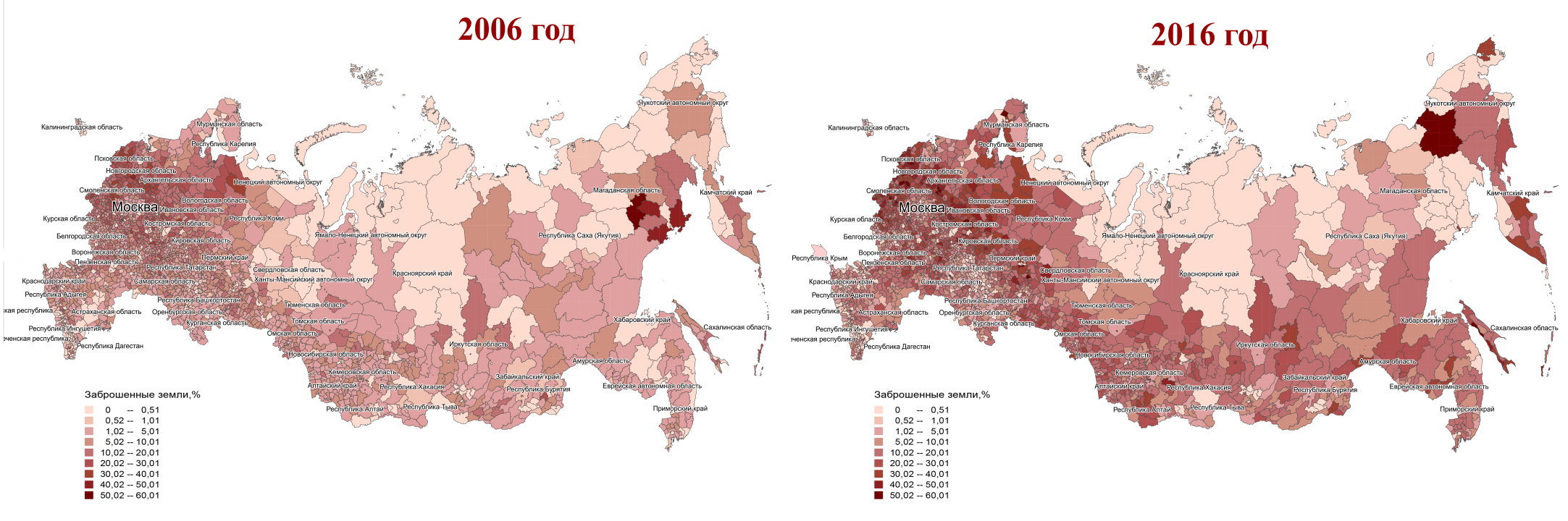 Сельские населённые пункты без населения по данным Всероссийских переписей населения 2002 г., 2010 г., 2020 г.
Доля СНП без населения по данным Всероссийских переписей населения 2002 г., 2010 г., 2020 г.
Доля сельского населения в странах с разным уровнем ВНД на душу населения, %
Численность и доля сельского населения Канады
10
Расходы федерального бюджета  на Государственную программу «Комплексное развитие сельских территорий», млрд руб.
11
Расходы из ФБ на ГП «Комплексное развитие сельских территорий» согласно ФЗ о ФБ № 466-ФЗ и закону о ФБ № 540-ФЗ,  млрд руб.
Необходимость Федерального закона «О комплексном развитии села»
отсутствие закона создает риски для разработки федеральных и региональных программ сельского развития и их финансирования
в законодательстве нет нормы  об обязательности специальных мер по сельскому развитию в составе госпрограмм  отраслей социальной и инженерной инфраструктуры
Минсельхоз России не обладает   полномочия по координации деятельности несельскохозяйственных министерств и ведомств в сельской местности
отсутствуют объективные критерии определения  сельских населенных пунктов и сельских районов
нет положений о мониторинге,  Национальном докладе и прогнозе о  развитии села
13
Основные новеллы проекта ФЗ «О комплексном развитии села»
гарантии проведения политики сельского развития и принятия соответствующих программ
иммунитет мер государственной поддержки развития села
критерий отнесения населенных пунктов к сельским по численности населения
определение опорных населенных пунктов  только среди сельских населенных мест, а не малых городов
обязательность разработки мер по развитию села во всех документах стратегического планирования 
статистическое наблюдения за сельским развитием и подготовка ежегодного национального доклада о  развитии села
 расширение прав сельского населения и сельских сходов в управлении сельским развитием
14
Изменение численности и структуры  занятых в сельской экономике за 2009-2022 гг., тыс. человек
Участие различных  хозяйств Ростовской области в социальном обустройстве сельских населенных пунктов, % от опрошенных
16
Распределение ответов на вопрос: «Как Вы считаете, будут  ли  хозяйства осуществлять социальную  деятельность в будущем?»
17
Благодарю за внимание!